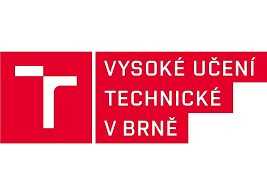 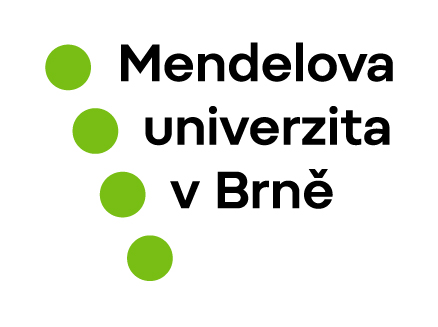 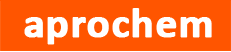 Využití Bayesovských sítí v posuzování rizik závažných havárií
Petr Trávníček, Mendelova univerzita v Brně
Luboš Kotek, Vysoké učení technické v Brně
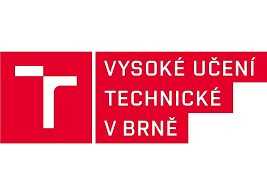 Co je to Bayesovská síť (BN)?
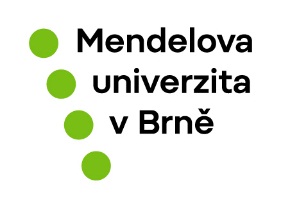 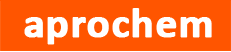 Bayesovskou síť (BN) je možné definovat jako acyklický, orientovaný graf, který sestává z uzlů, které jsou propojeny hranami. 
Tyto hrany reprezentují mezi uzly příčinné vztahy
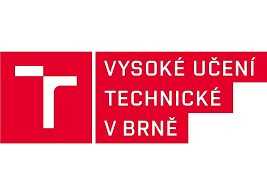 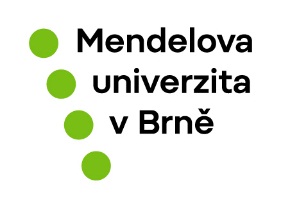 Jednoduchý příklad BN
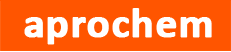 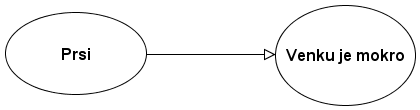 Mezi událostmi „Prší“ a „Venku je mokro“ je zjevně příčinná souvislost…
ALE…pokud je venku mokro, nutně to neznamená, že venku prší!
Jak tedy stanovím, pravděpodobnost, že zítra bude pršet?
Nejdříve trochu (ale opravdu jen málo) matematiky
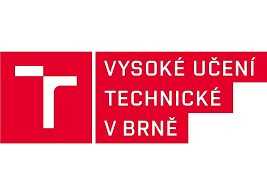 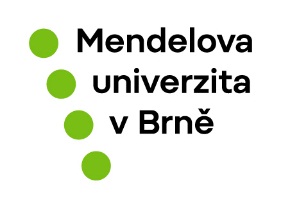 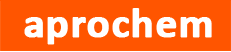 Pro nás budou důležité především dva výpočetní vztahy:
Definice podmíněné pravděpodobnosti
Bayesův teorém
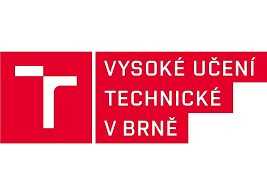 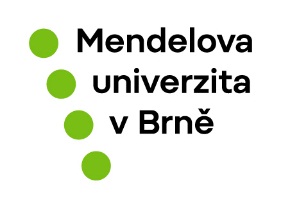 Zkusme dosadit
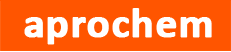 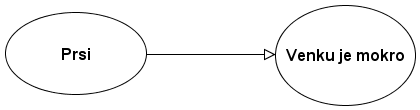 Jev A
Jev B
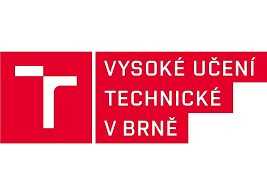 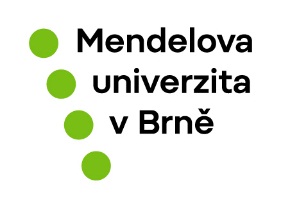 Zkusme vypočítat
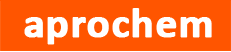 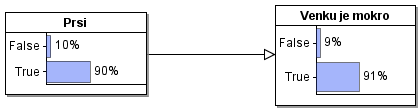 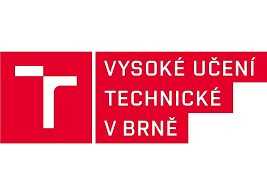 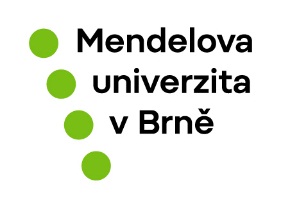 Důkazy
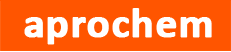 Máme důkaz, že venku prší:
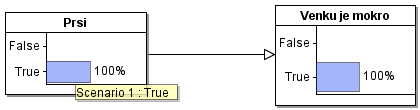 Máme důkaz, že venku neprší:
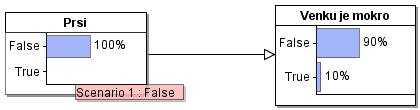 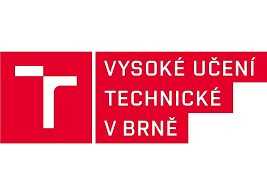 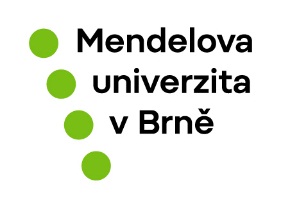 ???
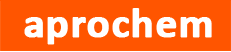 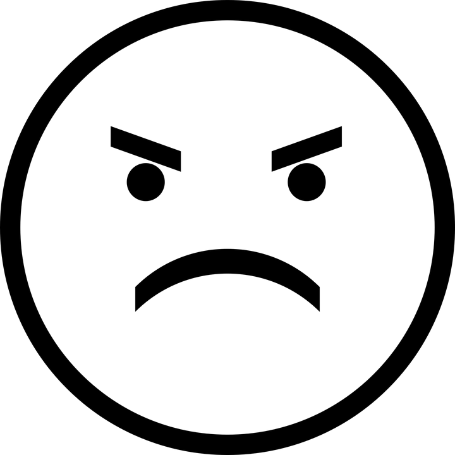 To je pěkné, že venku prší…ale co posuzování rizik?
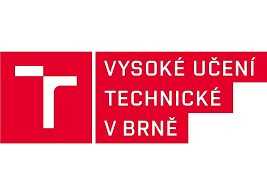 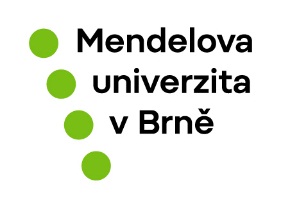 Případová studie
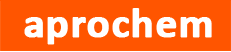 Každé čerpadlo dopravuje odlišnou látku. Látky jsou označeny jako látka A a látka B. Látka A musí být vždy v přebytku oproti látce B. Pokud tomu tak nebude, dojde v reaktoru k výbuchu.
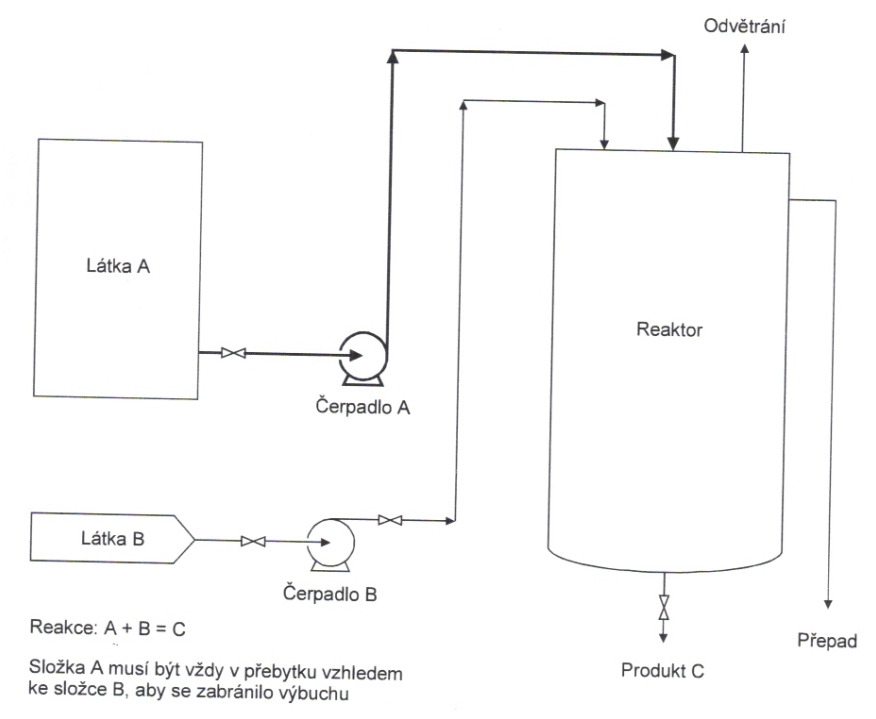 Opatření pro snížení škod vzniklých havarijní situací:
Akustický alarm
Nouzové automatické odstavení výrobní linky
(Zdroj: ČSN EN 61882)
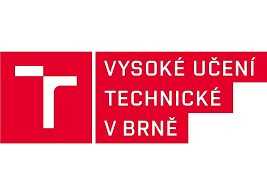 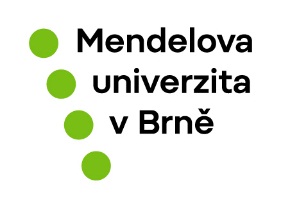 Případová studie
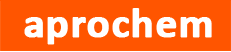 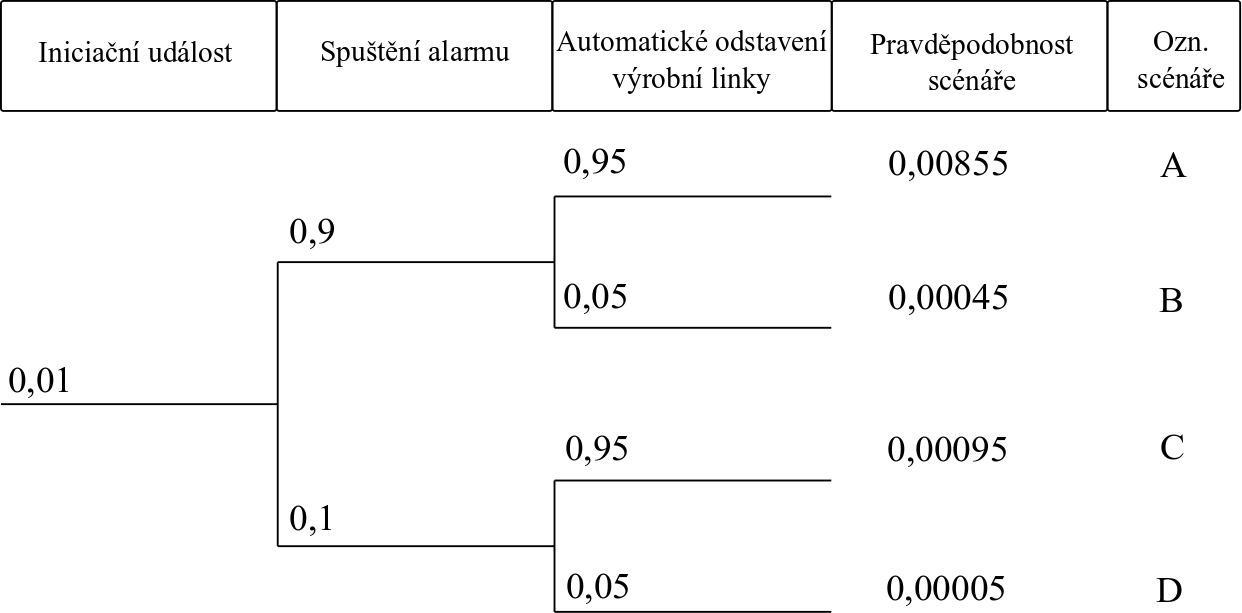 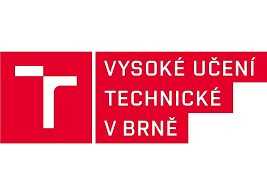 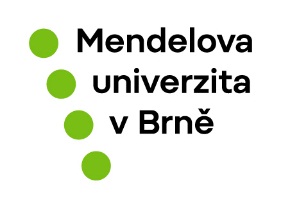 Případová studie
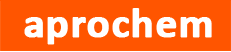 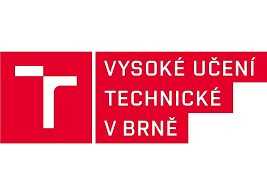 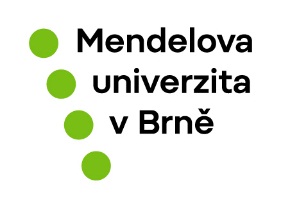 Případová studie
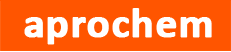 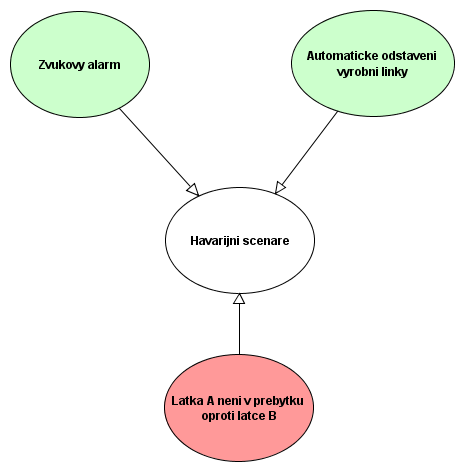 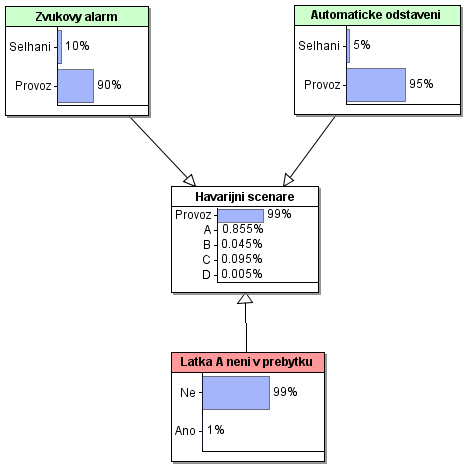 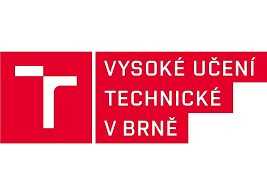 Případová studie 
(zahrnutí dalších faktorů)
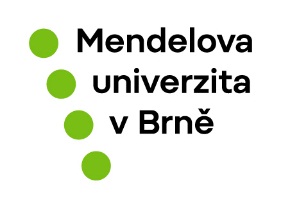 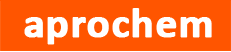 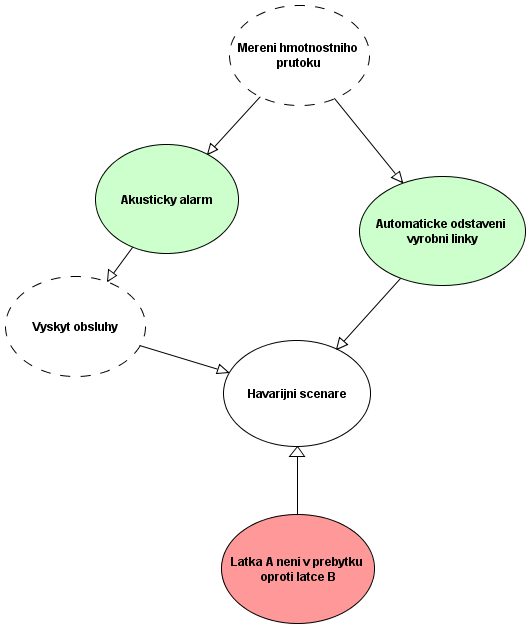 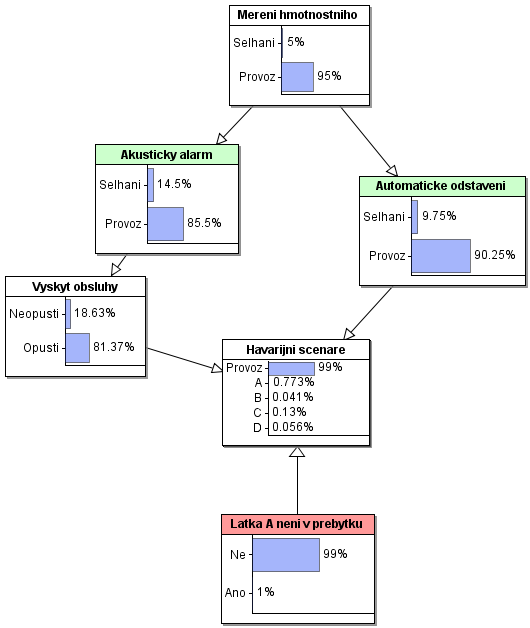 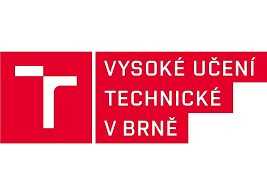 Případová studie 
(zahrnutí dalších faktorů)
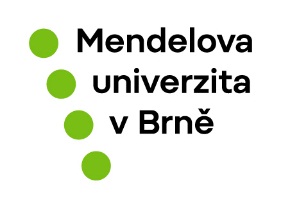 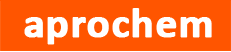 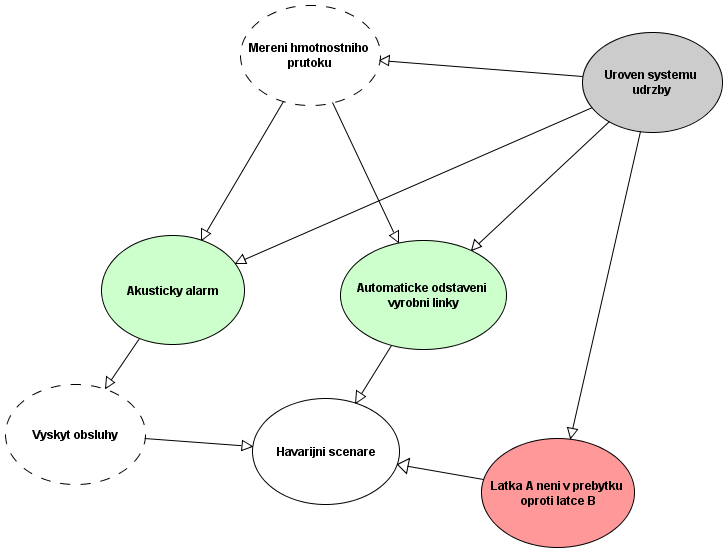 Případová studie 
(šíření důkazů)
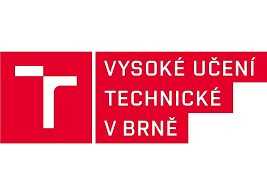 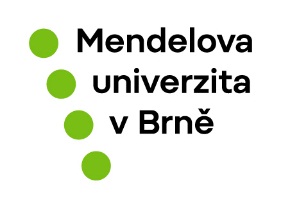 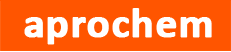 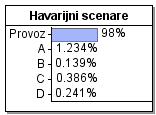 NÍZKÁ ÚROVEŇ SYSTÉMU ÚDRŽBY
(hodnoty pravděpodobnosti selhání zařízení jsou 2x vyšší)
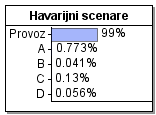 STŘEDNÍ ÚROVEŇ SYSTÉMU ÚDRŽBY
(hodnoty pravděpodobnosti selhání zařízení zůstávají stejné)
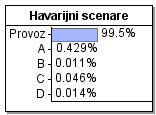 VYSOKÁ ÚROVEŇ SYSTÉMU ÚDRŽBY
(hodnoty pravděpodobnosti selhání zařízení jsou poloviční)
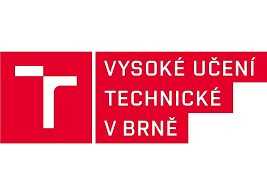 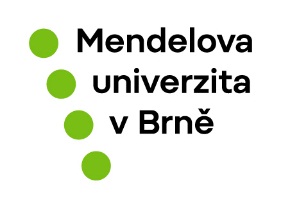 Shrnutí
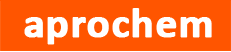 Výhody:
Jednoduchá grafická prezentace kauzálních vztahů, 
Možnost rychlé aktualizace hodnot odhadů pravděpodobností jednotlivých událostí, které jsou reprezentovány uzly. 
Možnost evidence důkazů. 
Intuitivně lze zahrnout další faktory, které mohou mít vliv na výstup studie. 
Zvýšení důvěryhodnosti studie
Nevýhody:
Nutnost pořízení softwarového vybavení.
Při budování složitějších sítí je nutné mít určité zkušenosti a dovednosti => v některých případech časová náročnost.
Možnost kombinatorické exploze.
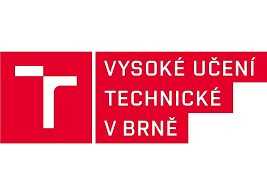 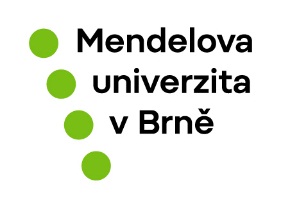 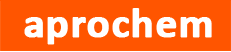 Děkuji Vám za pozornost…
Výstupy byly zpracovány v softwaru:
AgenaRisk 10
Petr Trávníček
petr.travnicek@mendelu.cz